Digital Signering & eArkivTjänsterMats Carlberg
Varför?
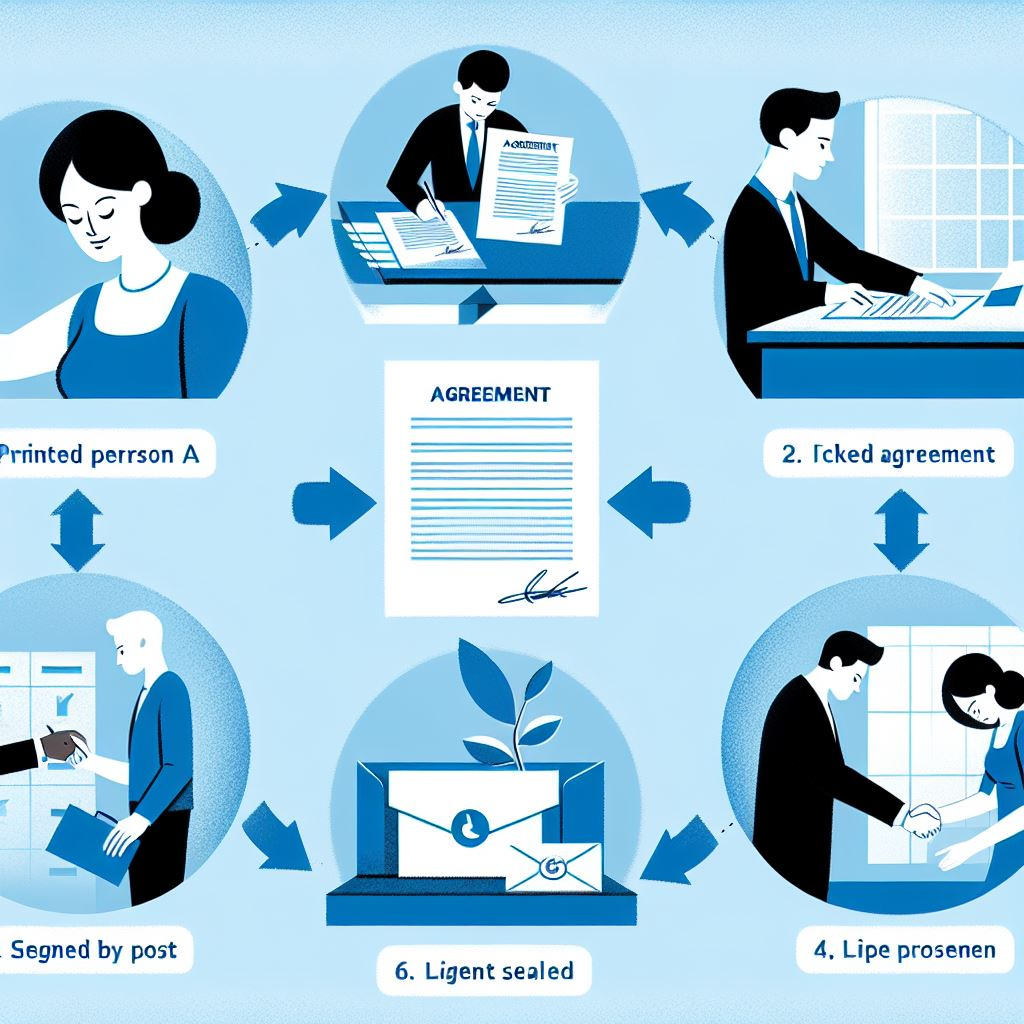 Ersätta manuella processer som hanterar utskrivna dokument och dess underskrifter.
Agenda

Presentation
Demo
Frågor
Ny tjänst lanseras 2025

Införande stegvis
Medborgarfokus (goteborg.se)
Intra Service egenutvecklad (ingen licenskostnad)
Funktioner och skillnader.

Microtjänster som körs i Göteborgs Stads IT miljö (OpenShift)
API:er finns för alla funktioner så system kan anropa tjänsterna.
Inga dokument lämnar Göteborgs Stads IT miljö.
Behörighetshantering och ”single sign-on” integrerad med  Göteborgs Stads IT miljö.
Snabbsignering
SITHS
Möjlighet att använda inbyggt Arkiv.
	- Dokumenttyps definitioner skapas för dokument som skall arkiveras.
	- Aktuella dokument visas automatiskt på goteborg.se/mina-sidor och i intern web klient.
	- Validering
	- Rensnings regler
	- Automatisk ifyllnad av metadata
	- Loggning
goteborg.se
Version 1
System X
signing-service
CGI
CGI-Server
Version 2
Välj vad som passar er verksamhet.
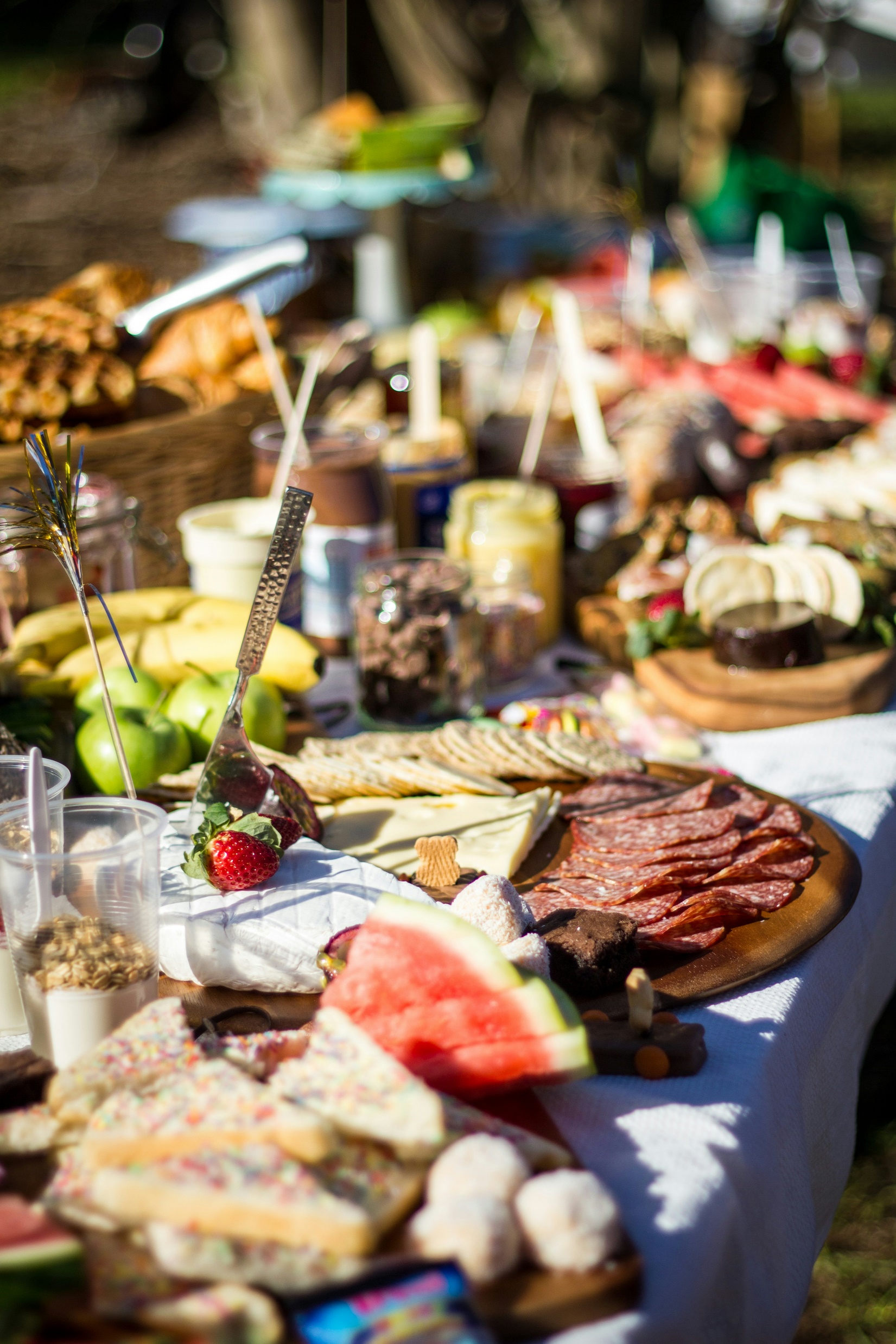 Microtjänster
signing-service-v2
Intern
earchive-admin-gui
signing-audit-service
Extern
goteborg.se/mina-sidor/earchive
earchive-config-service
Extern
Intra.goteborg.se/form
earchive-service
system
earchive-processor-service
goteborg.se
Version 2
config
Intern
admin-gui
goteborg.se/mina-sidor
earchive-service (API)
signing-service-v2
CGI
lib
medborgare
system
Signeringsflöden
Ärende (Map)
Metadata
Metadata
Metadata
Content (PDF)
Content (PDF)
Content (PDF)
Person C roll Medborgare
Person B roll Medborgare
Person A roll Manager
Person A roll Medborgare
Person B roll Medborgare
Person B roll Medborgare
Person A roll Manager
Person C roll Medborgare
Person C roll Medborgare
eArkiv inbyggd retention hantering
Metadata
Metadata
Metadata
Metadata
Content (PDF-A)
Content (PDF-A)
Content (PDF-A)
Content (PDF-A)
System
eArkiv dokuments livscykel
Content (PDF-A)
Skapa
Signera
Lagra
Låst
Bortag
STATIC
"retentionPolicy": {  "type": "STATIC",  "action": "DELETE",  "years": "3",  "months": "0",  "days": "2",  "manualOverride": true}
earchive-config-service
2. Hämta regel
"retention": {"retentionType": "STATIC","retentionAction": "DELETE","retentionEvent": null,"expiryDate": "2027-06-06"}
4. Lagra
earchive-service
1. Spara
metadata
6. Lista 
7. Borttag / Flytta
3. Kalkulera
earchive-processor-service
5. Starta